Water and Wastewater Systems ImprovementsThrough Digital Operations Analysis
Jared Thorpe
Untapped Digital Opportunities Within Reach
Smart Analytics
Automation Improvements
Outcomes
Untapped Digital Opportunities Within Reach
Data Rich, Analysis Poor
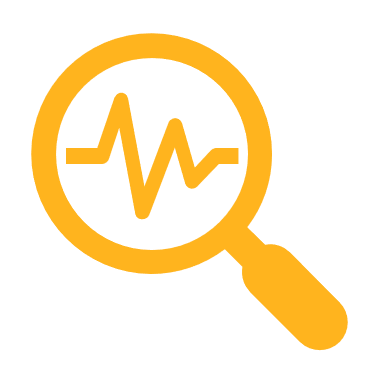 Large quantities of data already being collected
Limited analysis currently performed
Data analytics is a rapidly growing field with powerful technologies
Analysis can lead to better decision making and actions taken
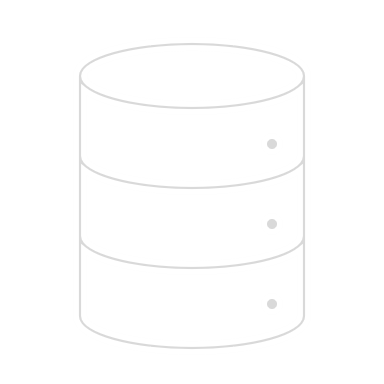 Analysis
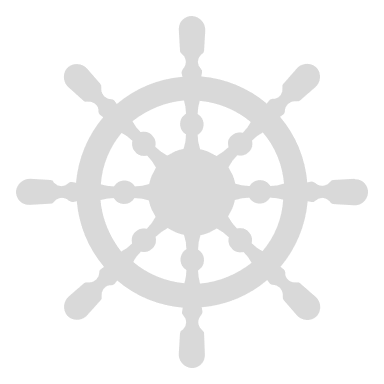 Data
Decisions & Actions
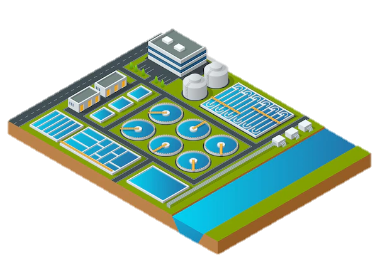 Systems
4
Digital Low Hanging Fruit
Take advantage of opportunities for early success
Large energy consuming systems
Adjustable equipment operations
Insightful operating data readily available
Example systems:
Pumps
Blowers
UV reactors
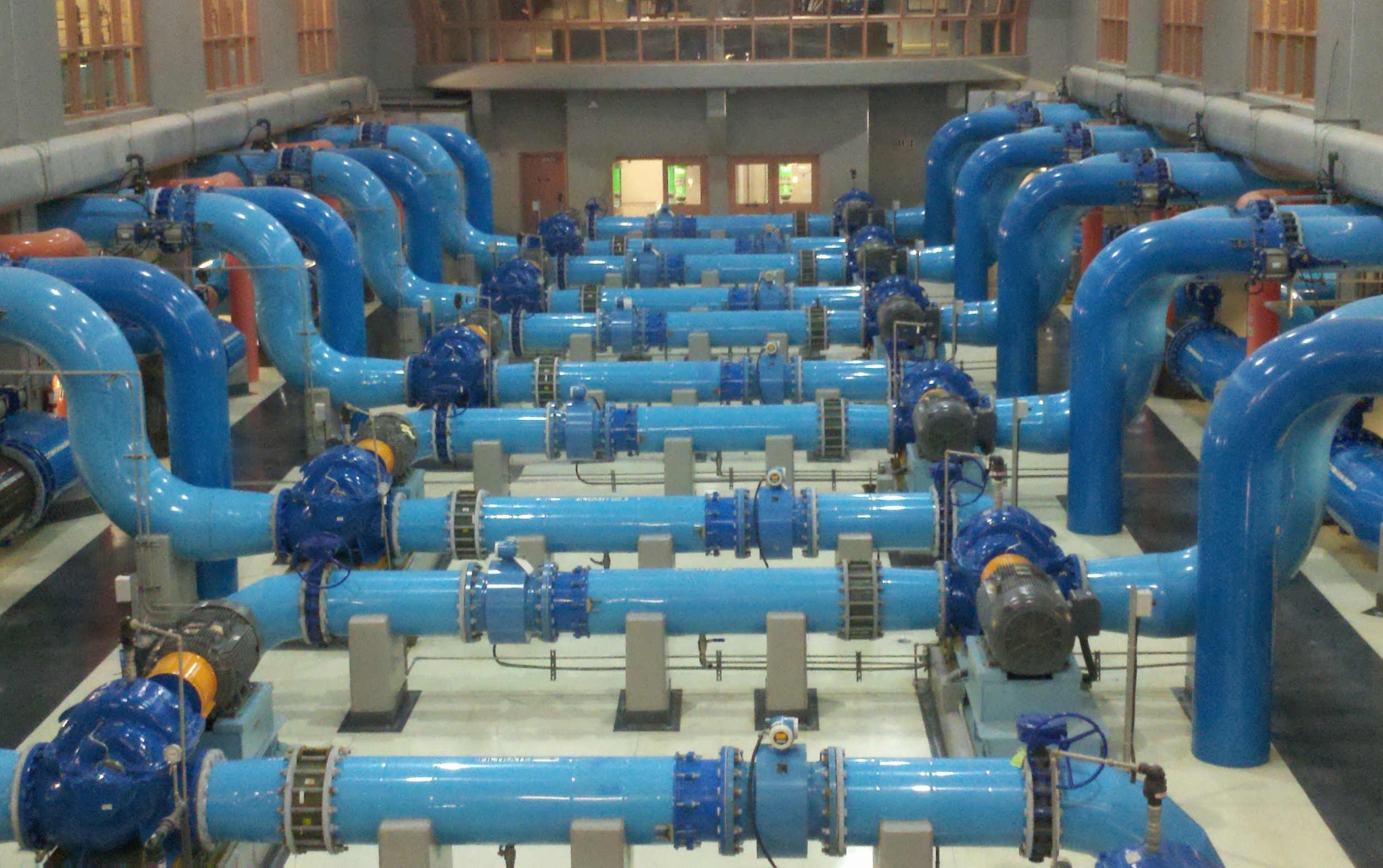 5
Smart Analytics
Operating Data Analysis
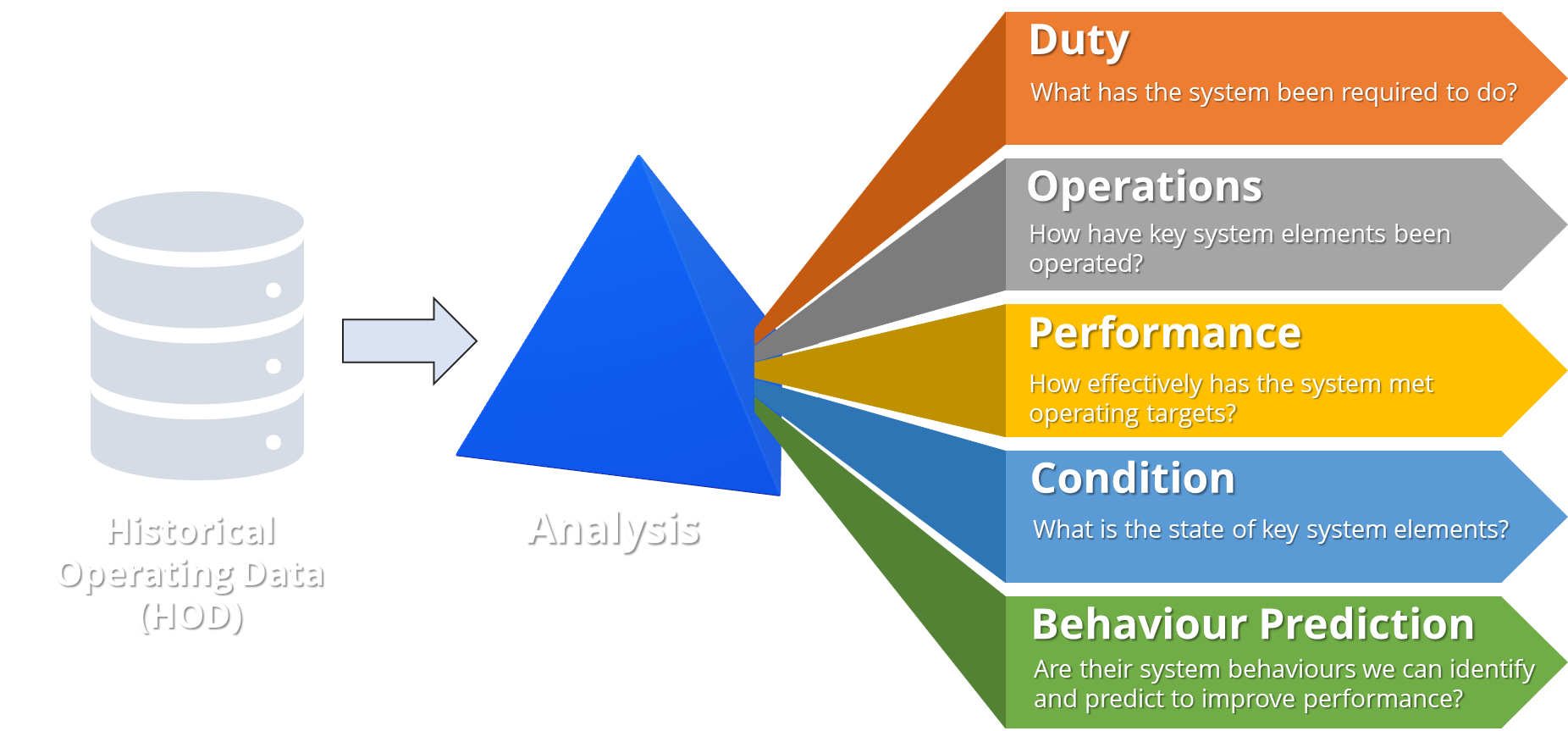 7
Duty: Under what conditions does the system operate?
8
Duty: Under what conditions does the system operate?
9
Duty: Under what conditions does the system operate?
10
Duty: Under what conditions does the system operate?
11
Duty: Under what conditions does the system operate?
12
Operations: Identifying overlapped operation with different unit combinations
Overlapped operation with different numbers of units
13
Performance: Comparison of power consumption for different unit combinations
Reduced power consumption for 4 units vs 5
14
Performance: Observation of conditions where energy wastage is occurring
Overlapped operation with different power consumption
15
Performance: Achievable energy savings
Current operation vs optimal -> energy savings potential
16
Performance: Evaluating control performance for tuning improvement
Under-aeration
17
Condition: Early identification of issues through equipment performance monitoring
20% efficiency decrease for Pump 4
Pump failure observed
18
Behaviour Prediction: Using upstream system information to improve control performance
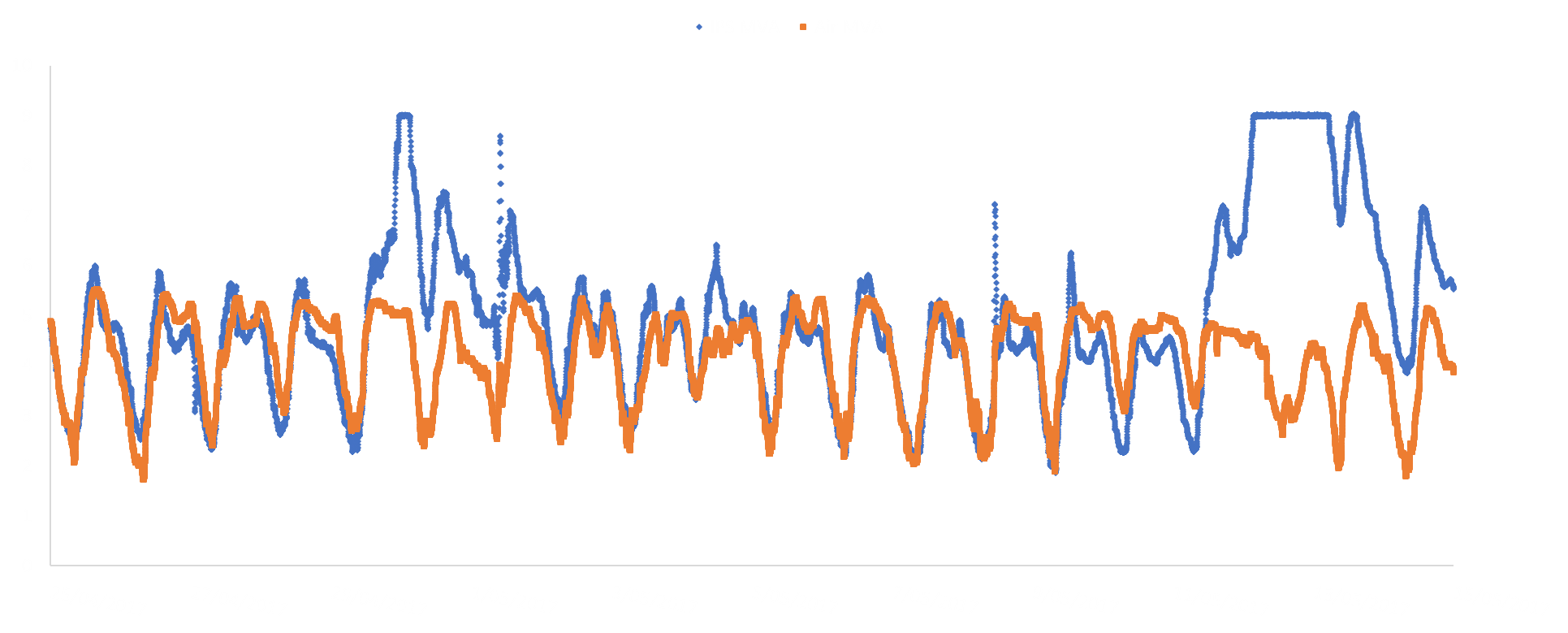 Upstream pump station flow correlates with downstream aeration demand (~30 min delay)
19
Behaviour Prediction: Using upstream system information to improve control performance
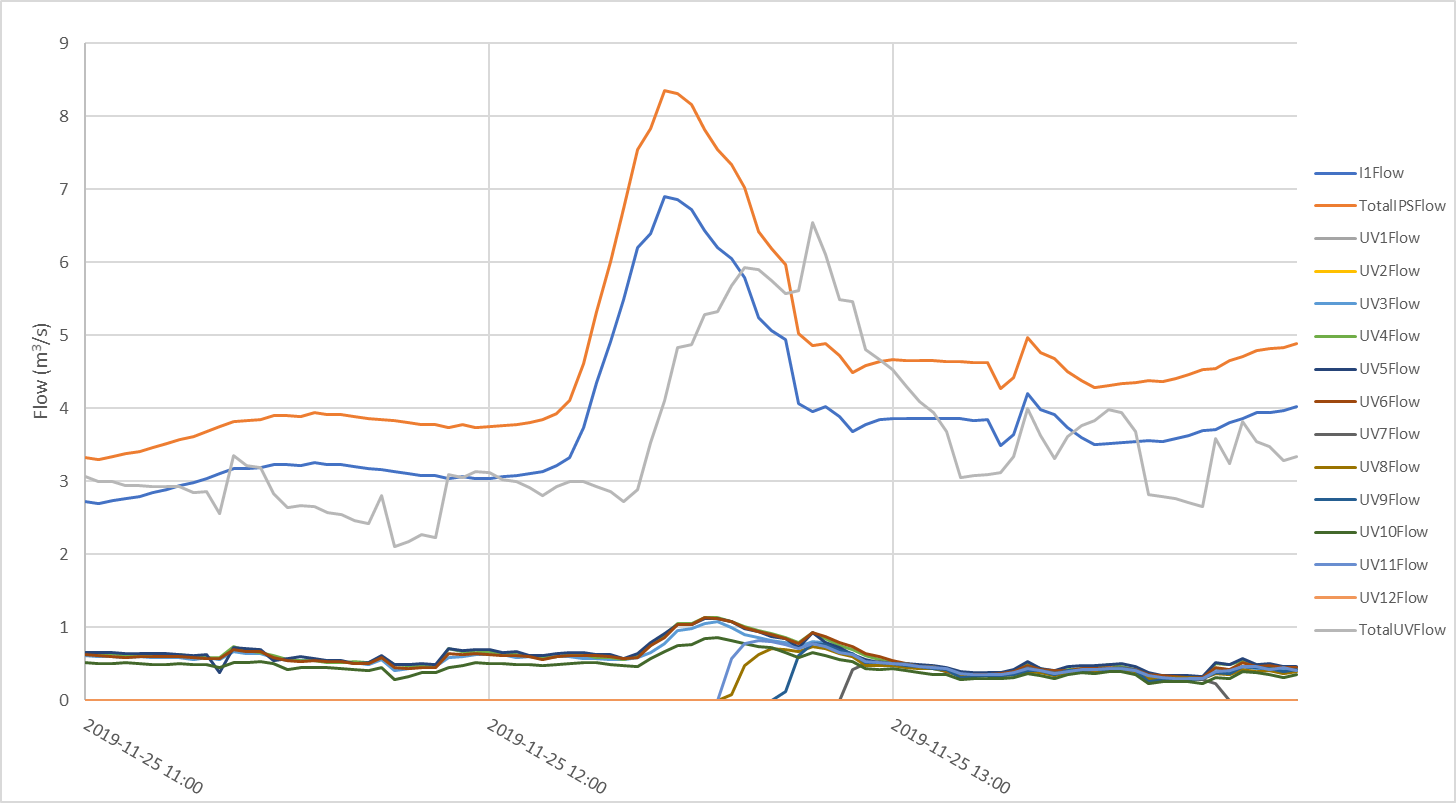 Phase lag between IPS flow and UV reactor flow
Unnecessary channel starts while upstream flow is declining
20
Operating Data Analysis
Improvements
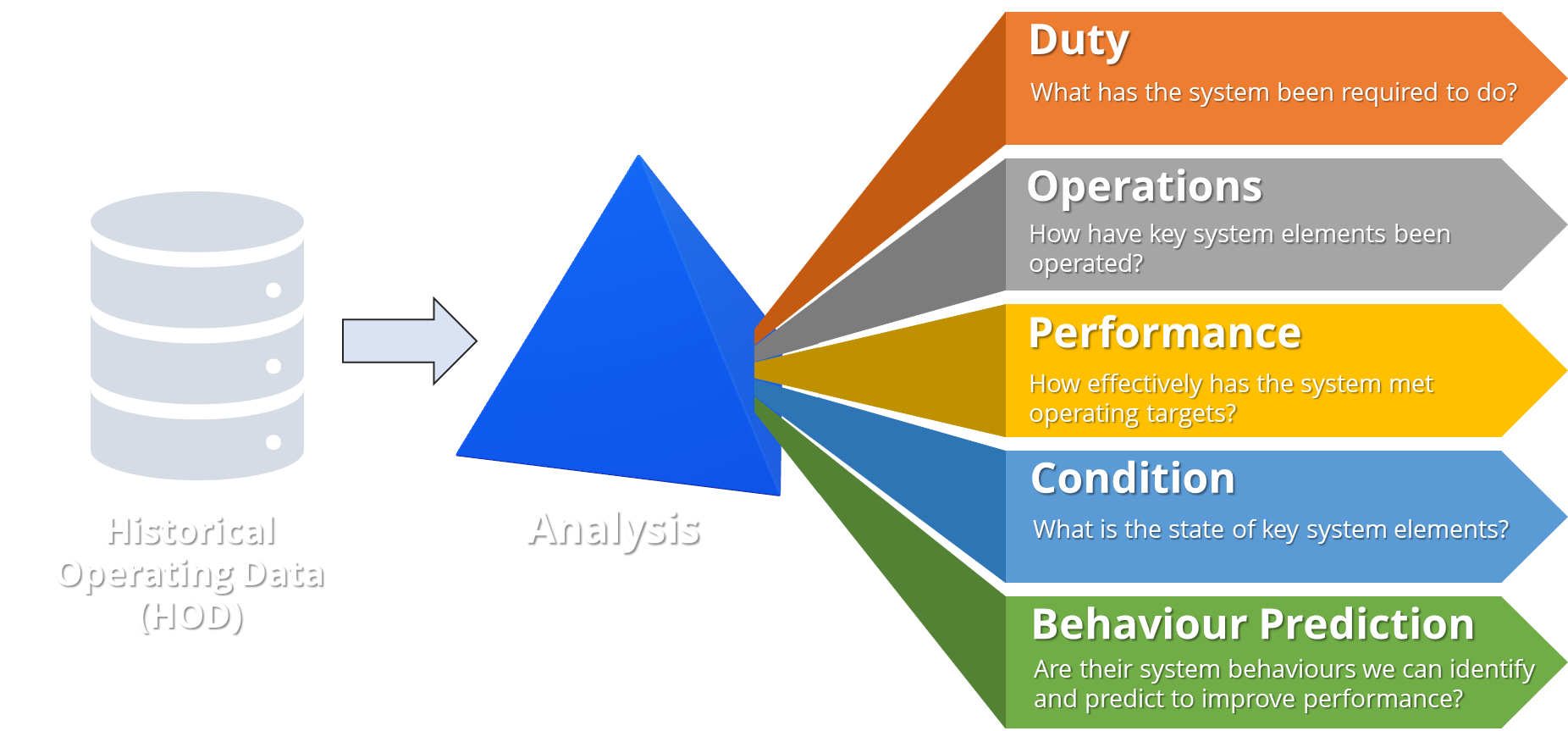 Automation
21
Automation Improvements
Advanced Filtering
Optimized Loop Tuning
Reduce unnecessary measured variable noise impact on control algorithms
Maximize time at steady state and under control
Model Assisted Control
Set Point Management
Smart responses to predicted system behavior
Eliminate unnecessary control algorithm shock from set point changes
Operate in “sweet spots”
Automation Improvements
Online Performance Analysis
Optimized Transitions
Digital performance indicators inform operations and improve decisions
Optimize the conditions where equipment units turn on and off
Ensure optimal number of units are in operation for all conditions
Digital Condition Assessment
Divergence Warnings
Early identification of problems
Use digital indicators to assess equipment condition, improving the accuracy of asset management
23
Automation Improvements: Optimised Equipment Transitions
Optimise the conditions where equipment units turn on and off
Ensure optimal number of units are in operation for all conditions
Pumps
Blowers
Reactors
24
Automation Improvements: Set Point Management
Target operation in sweet spots with best efficiency
Systems with operational flexibility
25
Automation Improvements: Feed Forward Control
Starts
Stops
Unit Transitions Control (Limits)
Upstream Measured Variable (Flow)
Feed Forward Logic
Speed
Position
Power Output
Unit Property Control (Feedback)
26
Automation Improvements: Digital Condition Assessment
Tracking digital indicators of performance
Energy efficiency (decline)
Pipe/equipment head loss
Valve position vs flow and pressure
Start frequency, run hours
Temperature, vibration
Warnings/alarms that trigger responses
27
Outcomes
Results for a selection of pump, blower and UV reactor systems
29
Automation improvements discovered from data analysis
Utilizing data already available
Targeted analysis for targeted systems
Quick to implement and provide ongoing benefit
3-15 % savings
1-2 years ROI
A cascade of benefits
Social & Environmental Impact
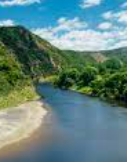 Improved Process Performance
Carbon Savings
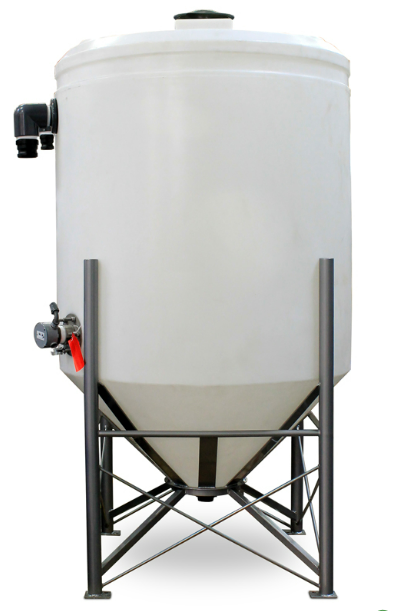 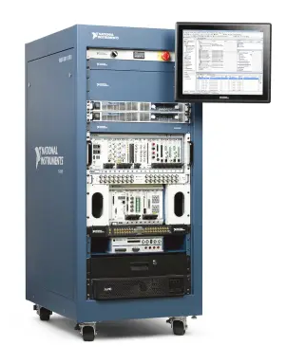 Consumables Savings
Improved Automation
Cost Savings
Increased Energy Efficiency
Increased Asset Life
30
Want to continue the conversation?
Come and say hello to the team at the Jacobs booth, location #125